ПУНКТ 
КОРРЕКЦИОННО-
ПЕДАГОГИЧЕСКОЙ 
ПОМОЩИ
Функционирует для оказания помощи, детям с особенностями психофизического развития, имеющим стойкие или временные трудности в усвоении учебных программ.
Одной из функций учителя – дефектолога пункта является создание необходимой коррекционно-развивающей среды для обеспечения индиВидуально- ориентированной помощи детям.
ПКПП оказывает помощь детям:С трудностями в обучении;С нарушениями умственного развития;С нарушениями устной и письменной речи;С нарушениями фонематического слуха;С нарушениями звукопроизношенияВ пункт коррекционно-педагогической помощи зачислено в сентябре 2015 года-26 учащихся, в январе 2016года- 5 учащихся. Всего 32 учащихся. Выпущено с исправленной речью в январе 2016года - 6 учащихся
Часть детей, посещающих пункт коррекционно-педагогической помощи имеют нарушения письменной речи.Дисграфия- это частичное специфическое нарушение процесса письма, сопровождаемое заменой букв пропусками перестановками букв и слогов, слиянием слов.  Дисграфические ошибки –это специфические ошибки письма не связанные с применением грамматических правил.
Май 2015
сентябрь 2015
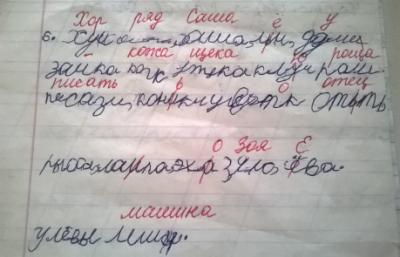 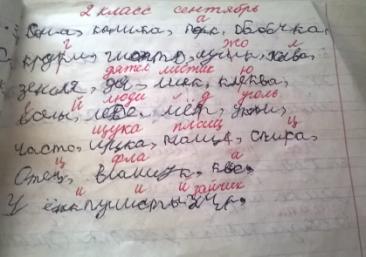 Декабрь 2015
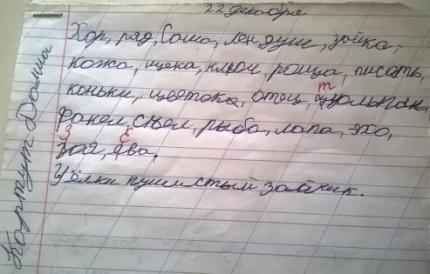 Май 2015
Сентябрь 2015
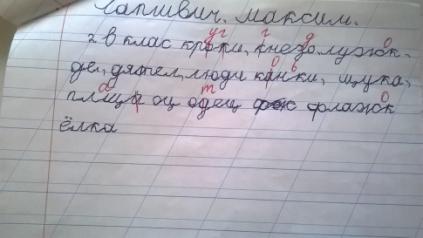 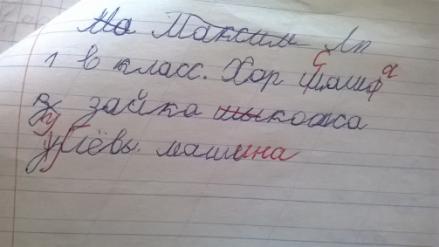 Декабрь 2015
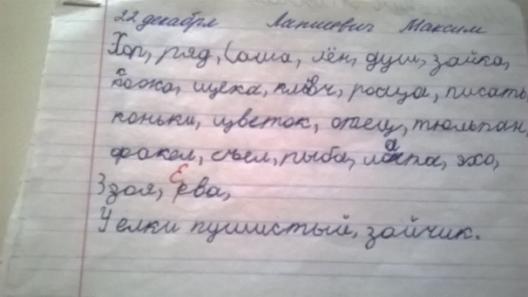 Сентябрь 2015
Декабрь 2015
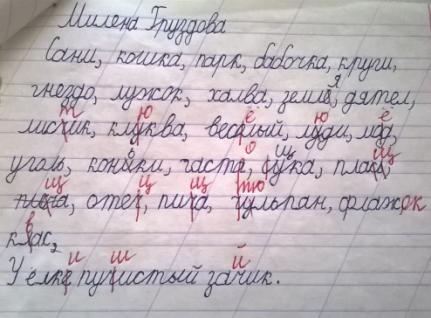 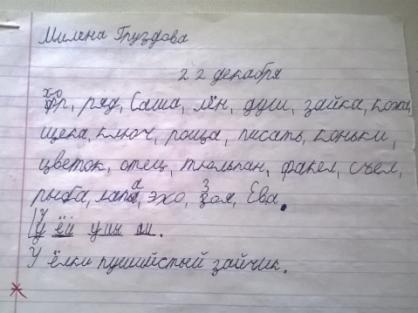 Сентябрь 2015
Май 2015
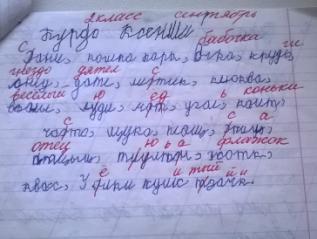 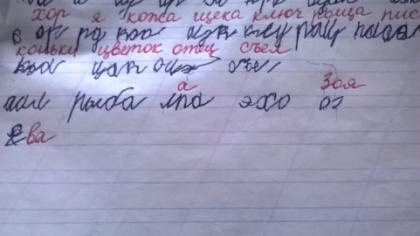 Декабрь 2015
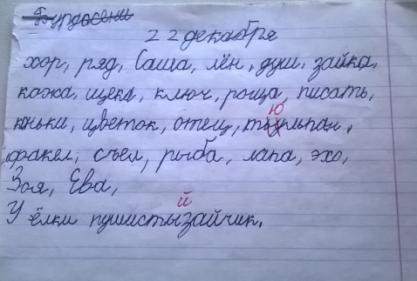 Сентябрь 2015
Декабрь 2015
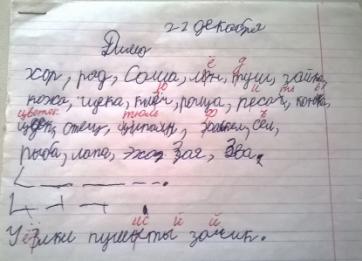 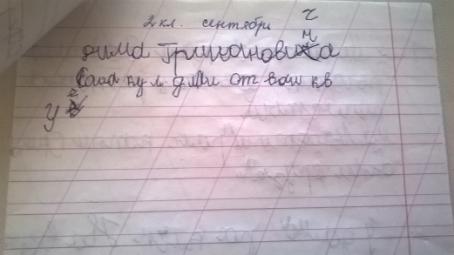 Работа с родителями
Родительское собрание
Педагогическая гостиная
Индивидуальное консультирование
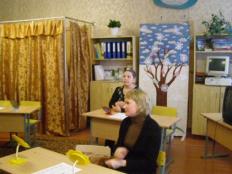 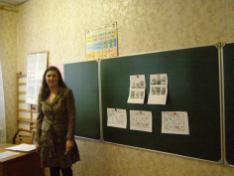 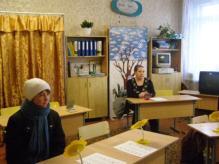 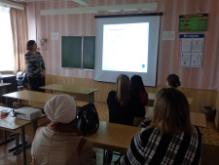 Учащиеся с особенностями психофизического развития, обучающиеся на дому:
Сташевский Павел – 9 год обучения 8 «В» класс
Посещает ГУДО «ОРЦТДиМ» Квилинг

Клок Александра – 2год обучения 2 «В» класс
Посещает: ДШИ №1,бассейн, ГУДО «ОРЦТДиМ» Биссероплетение ,лепка,ЗОЖ
Группа сопровождения
В школе создана группа сопровождения
(приказ №383 от 01.09.2015года)
В состав группы сопровождения входят:
учитель-дефектолог  Н.А.Полевская
педагог психолог  О.А.Любинец
социальный педагог  Т.А.Зайцева
учитель  К.Д.Черникевич
учитель  Т.А.Ковалёва
Инклюзия - это включение детей с особенностями развития в систему общего образования. Инклюзия не является самоцелью, а лишь возможностью получения новой информации, личного развития и приобретения функциональных навыков для дальнейшей жизни в социуме.
Обучающимся  с  особенностями  психофизического  развития
обеспечивается индивидуальный подход, создаются возможности для
наиболее  полного  участия  их  в  жизнедеятельности  учреждения
образования.
Клок Александра с учащимися класса
Новый год ГУО  «Детская школа искусств№1 г. Осиповичи »23 декабря 2015г.
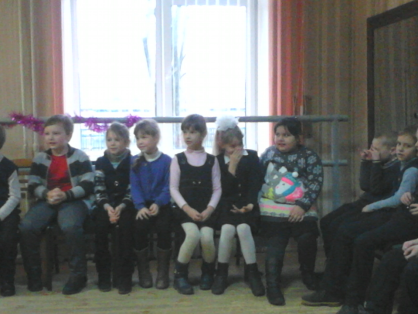 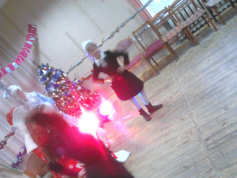 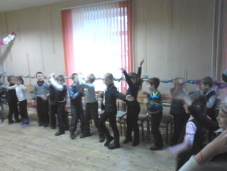 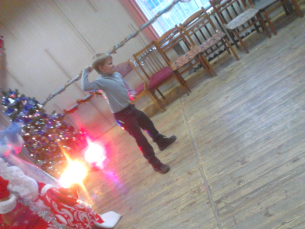